Broad Spectrum Clinical Efficacy of Cariprazine in Schizophrenia 
Ágota Barabássy,1 Barbara Sebe,1 Réka Csehi, 1 István Laszlovszky,1 Zsófia Borbála Dombi,1 Ágnes Balogh,1 Károly Acsai,1 Balázs Szatmári,1 Judit Harsányi,1 Kenneth Kramer,2 Willie R. Earley,3 György Németh1 
1Gedeon Richter Plc., Medical Division, Budapest, Hungary; 2AbbVie, Global Medical Affairs, Madison, NJ, United States; 3AbbVie, Clinical Development, Madison, NJ, United States
INTRODUCTION
versus placebo and CfB in PANSS-FSNS in predominant negative symptoms (PNS) (26 weeks) for cariprazine 4.5mg/d versus risperidone 4mg/d.
Figure 1. Efficacy in acute schizophrenia, all patients
Comprehensive treatment of schizophrenia requires not only short-term alleviation of acute symptoms but also maintaining of effect. Although antipsychotics are effective in treating positive symptoms, negative often symptoms remain challenging.1
RIS 
4.5 mg
CAR 
4.5 mg
ARI 
10 mg
PBO
PBO
CAR 
1.5 mg
CAR 
3 mg
CAR 
3 mg
CAR 
6 mg
LS M in PANSSTotal Score
RESULTS
Short-term trials: Active treatment was superior versus placebo (cariprazine: 1.5-3mg/d [p<.01], 4.5-6mg/d [p<.001]; aripiprazole [p<.001], risperidone [p<.001]). (Fig 1)
In negative symptom subgroups, only cariprazine was superior versus placebo for negative symptoms (cariprazine 3-6mg/d [p<.003], aripiprazole [p=.346]; cariprazine 4.5mg/d [p=.038], risperidone [p=.361]). (Fig 2)
Long-term trials: Treatment with cariprazine (3–6mg/d) was associated with a significantly delayed time to relapse compared with the corresponding placebo group (p=0.026, HR [95% CI]=0.49 [0.25,
0.93]). 
Significant improvement in patient with predominantly negative symptoms was noted for cariprazine versus risperidone (p=.0022). (Fig 2)
p<0.001
p<0.001
p<0.01
p<0.001
p<0.001
p<0.01
p<0.01
Figure 2. Efficacy in negative symptoms of acute schizophrenia, subgroup of patients with PANSS-FSNS ≥ 24 and PANSS-factor score for positive symptoms (PANSS-FSPS) ≤ 19 at baseline
STUDY OBJECTIVES
CAR 4.5 mg
CAR 1.5-3 mg
RIS 4.5 mg
PBO
The aim of this poster is to show the broad-spectrum efficacy of cariprazine (CAR) in the treatment of schizophrenia.
ARI 10 mg
PBO
LSM in PANSS-FSNS
p=0.361
p=0.038
p=0.346
p=0.003
METHODS
Figure 3. Efficacy in persistent negative symptoms of schizophrenia,  all patients with PANSS-FSNS ≥ 24 and PANSS-factor score for positive symptoms (PANSS-FSPS) ≤ 19 at baseline (PANSS-FSPS) ≤ 19 at baseline
Post-hoc analysis evaluated two 6-week (NCT01104766, NCT00694707) and 2 long-term (NCT01412060, EudraCT 2012-005485-36) phase 2/3 trials. Short-term trial outcomes: change from baseline (CfB) versus placebo (PBO) in Positive and Negative Syndrome Scale (PANSS) total score for cariprazine 1.5-6mg/d, aripiprazole 10mg/d, and risperidone 4mg/d (patients with acute exacerbation) and PANSS Factor Score for Negative Symptoms (PANSS-FSNS) (subgroups with acute symptoms/negative symptoms). Long-term trial outcomes: time to relapse (up to 72 weeks) for cariprazine 3-6mg/d
CAR 4.5 mg
RIS 4.5 mg
p=0.0022
CONCLUSION
DISCLOSURE
Cariprazine demonstrated broad efficacy in short-term and long-term trials. Significant differences versus placebo were noted for patients with acute symptoms, negative symptoms, and for relapse prevention. Cariprazine is an effective antipsychotic across a spectrum of symptoms and phases of schizophrenia.
REFERENCES
Studies were funded by Gedeon Richter Plc. and Allergan Plc. (prior to its acquisition by
 AbbVie). Authors are employees of  the two companies.
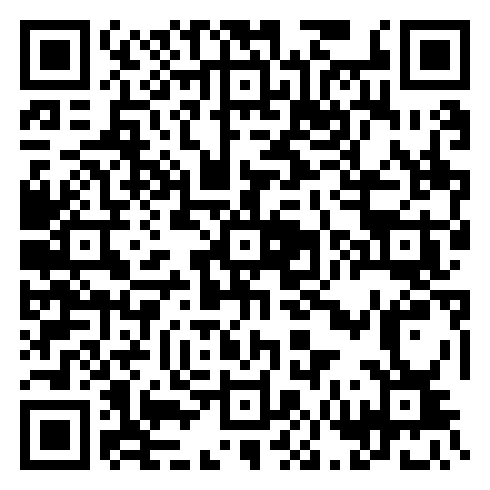 1. Fochtmann LJ, Medicus J, Hong S-H. Performance in Practice: Practice Assessment Tool for the Care of Patients With Schizophrenia. Focus (Madison). Published online 2020. doi:10.1176/appi.focus.20200034
Presented at the 15th World Congress of Societies of Biological Psychiatry, 28-30, June, 2021, Virtual Congress